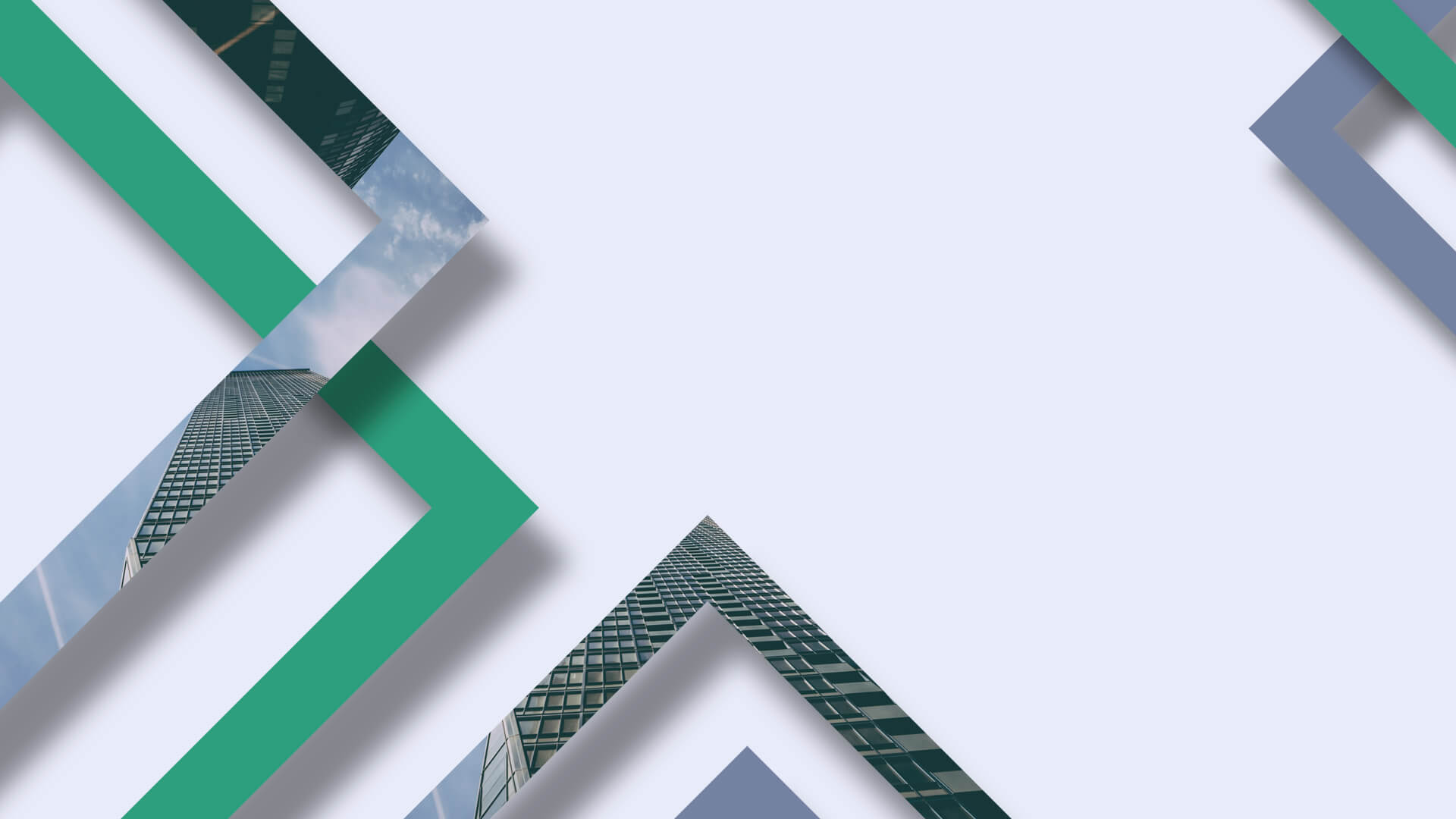 甘肃交易通信息技术有限公司
甘肃省水利工程
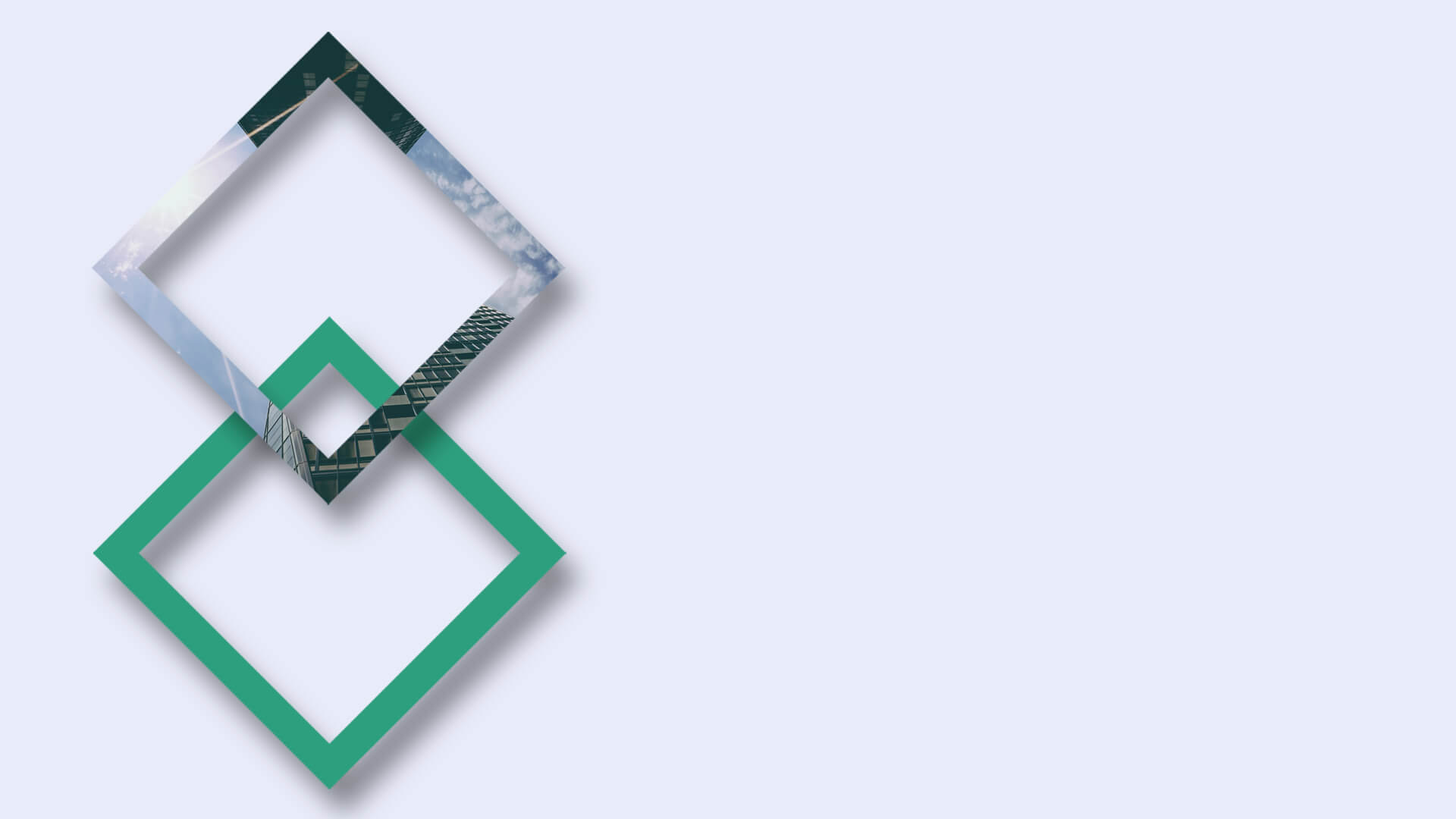 目
1
工具介绍
2
文件制作
3
系统开标
录
4
复会及文件下载
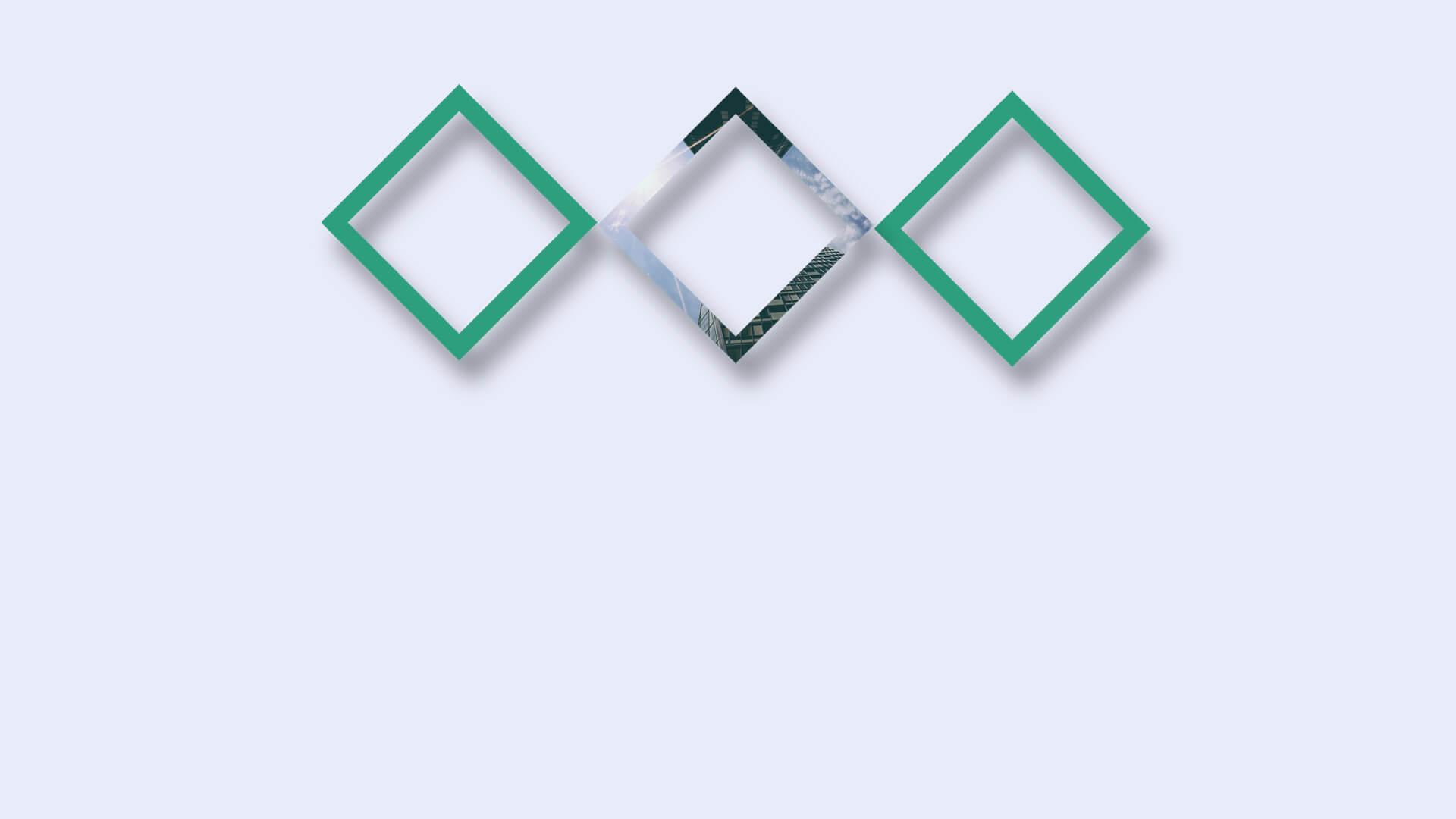 第
一
章
工具介绍
水利招标文件制作工具
水利招标文件制作工具
”
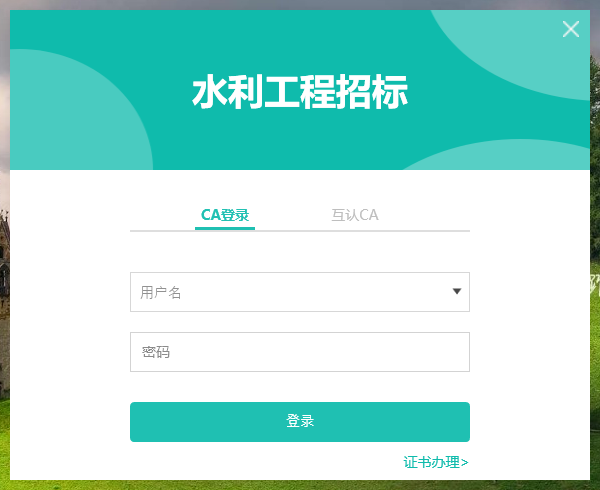 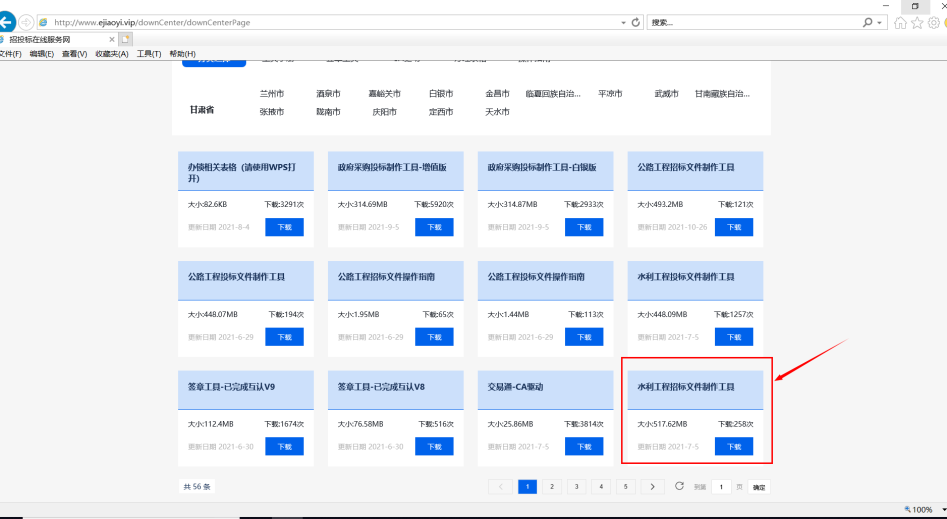 ”
工具介绍：水利工程招标文件制作工具可以制作水利工程类的招标文件，该工具中内置了多种标准范本可供招标代理进行选择使用，可以大大节省代理公司制作招标文件的时间。
工具安装包可以在官网www.ejiaoyi.vip的下载中心进行下载，同时也可以在招标代理QQ群文件和兰州市公共资源交易中心进行下载。
新建招标
项目文件
版本号
打开招标
功能介绍
点击新建招标后，选择对应的范本，即可开始制作招标文件。
制作招标文件过程中，会新建一个过程文件，该过程文件可以在制作过程中保存，等再次打开可继续编辑，也可将项目文件拷贝至其他电脑进行制作。
打开招标文件制作工具时，若有最新版本，就会提示更新，建议更新至最新版本后制作招标文件。
点击“打开招标”按钮可选择打开Ujyzbx和gef格式的招标文件进行检查。
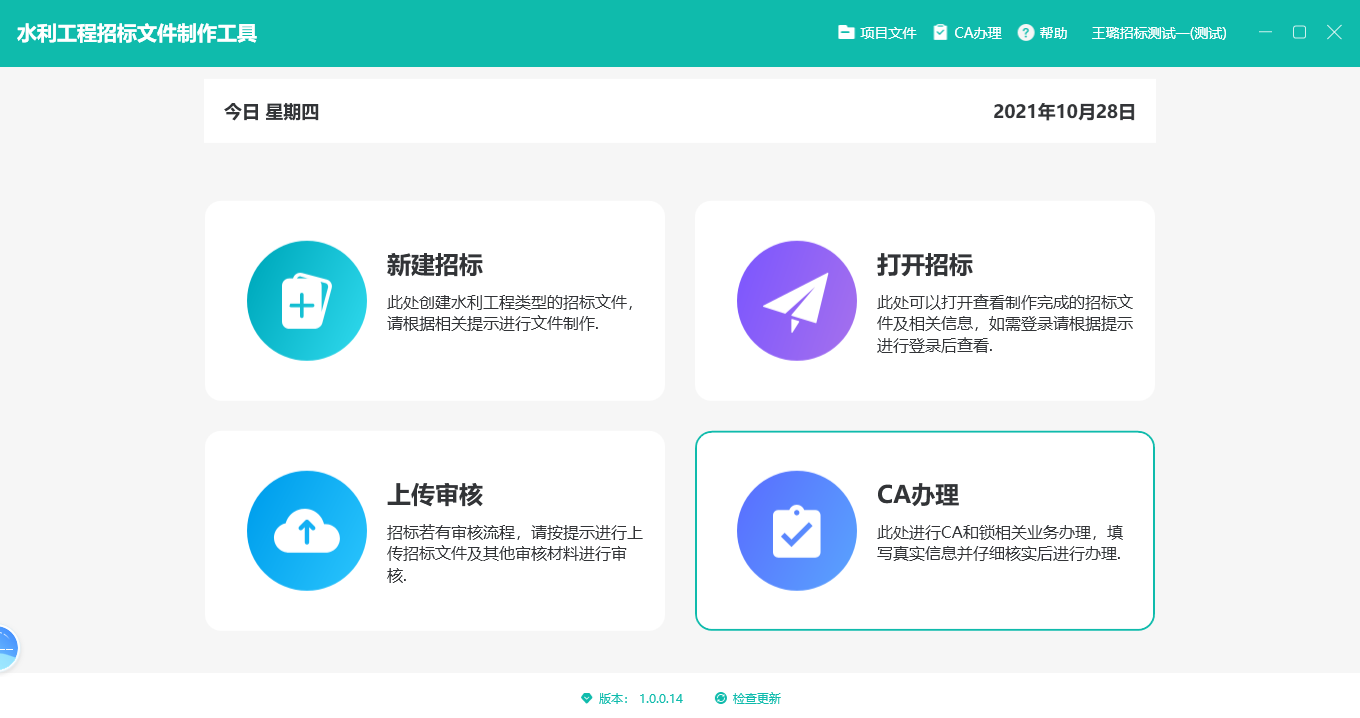 登录方式
01
CA登录：用于甘肃交易通信息技术办理的CA锁进行登录。
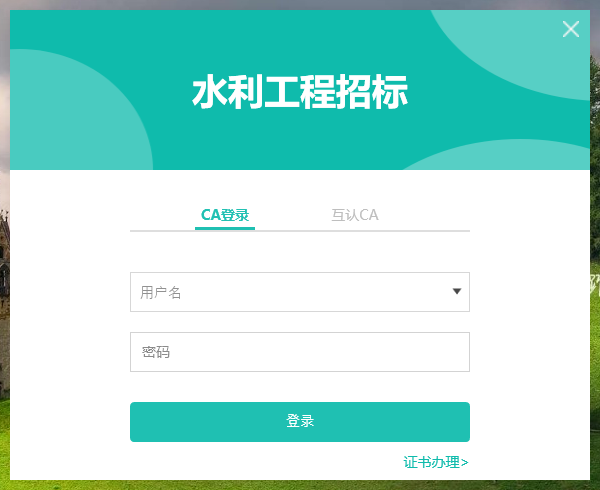 互认CA：用于甘肃省内其他公司办理的CA锁进行登录，互认CA第一次使用需要在官网（www.ejiaoyi.vip）中进行绑定后才可正常使用。
02
工具安装
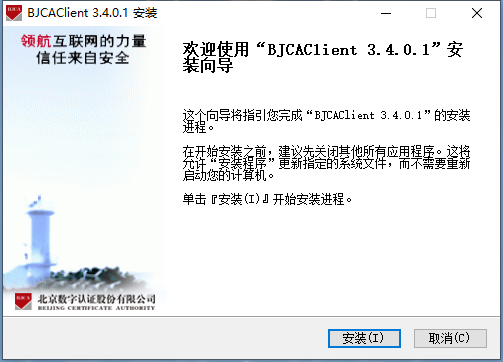 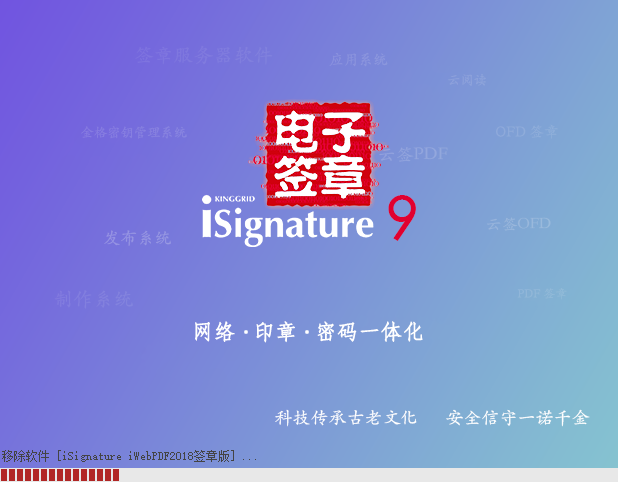 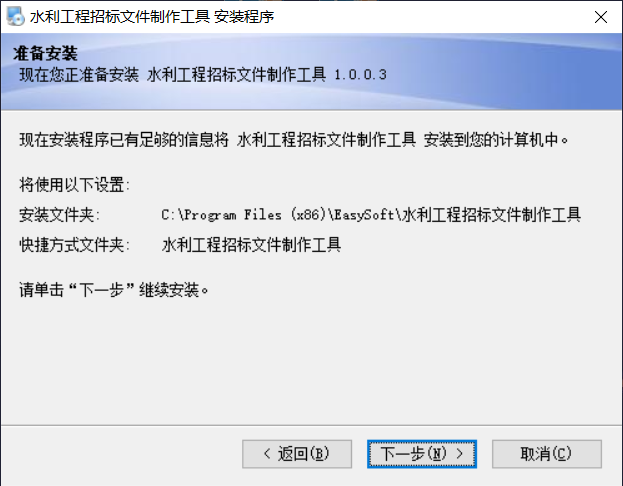 加入标题
加入标题
系统操作要求：Window7 及以上版本均可运行，推荐使用 Win7 64位，Win10 32/64 位版本，IE浏览器版本为 IE10 以上。
软件安装：安装包中内置了CA锁驱动、签章插件、建设工程招标文件制作工具，安装时根据提示，逐个安装即可。
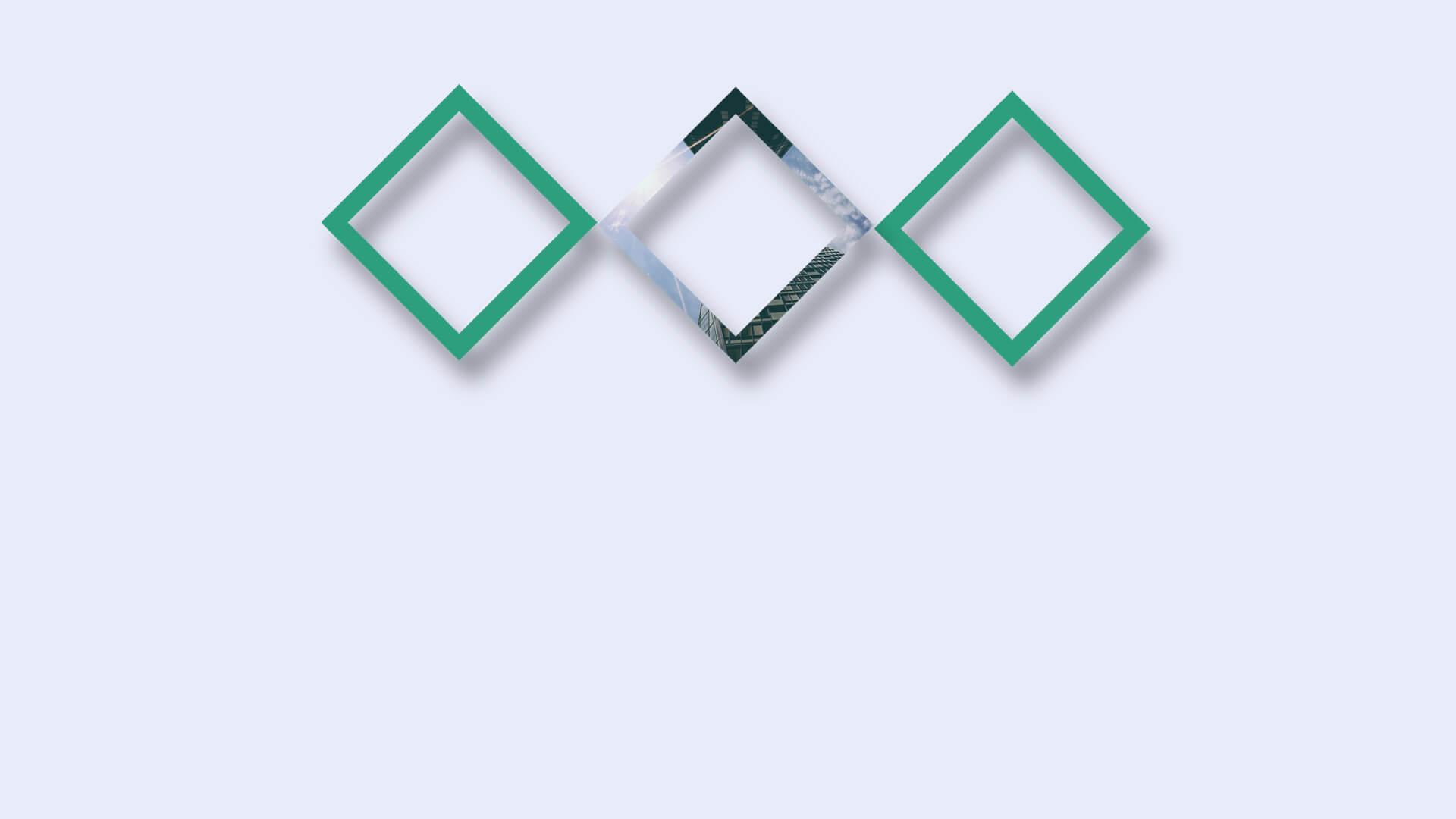 第
二
章
招标文件制作
水利工程
范本选择
内置了各类标准化模板供招投标人使用，招投标文件编制平台会根据招投标项目的不同，自动同步所需项目文件的标准和要求。
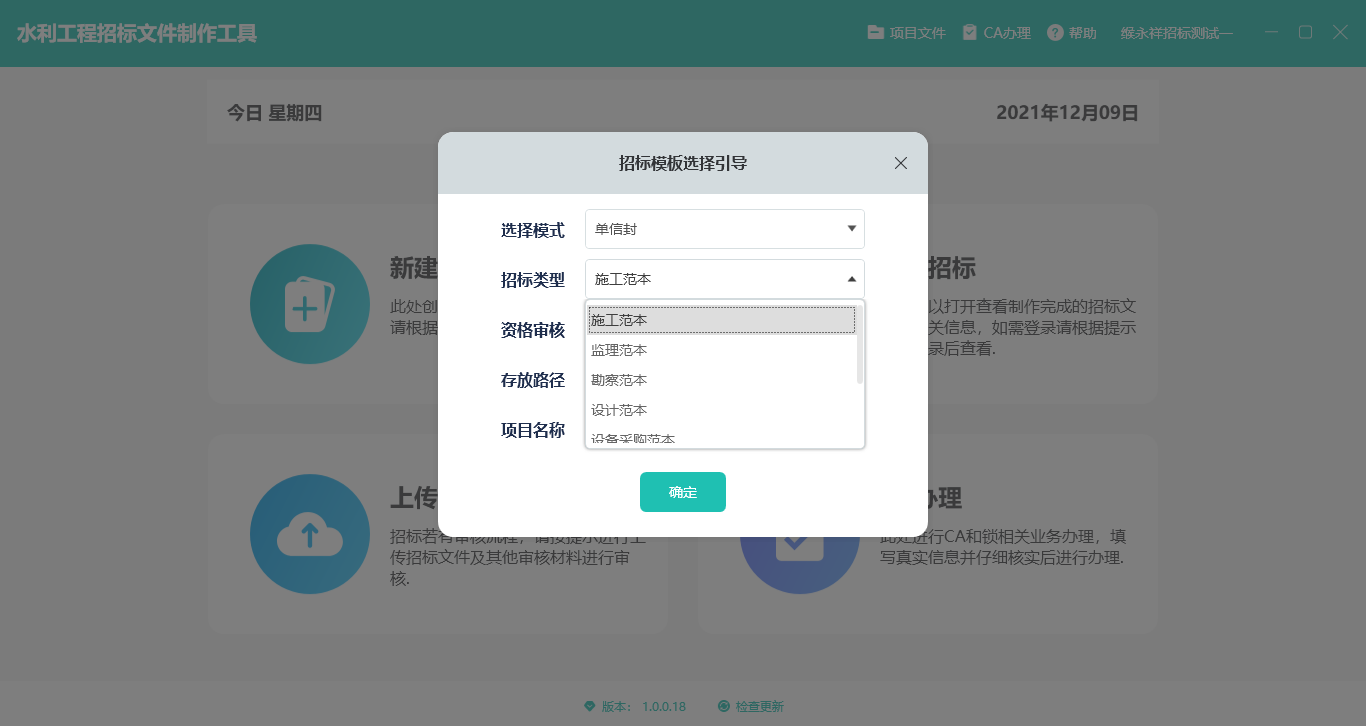 添加标题
此处添加简短文字说明。
范本选择
监理范本
施工范本
设计范本
勘察范本
设备采购范本
材料采购范本
预审范本
招标信息填写
填写完成并点击保存之后可同步内容，并完成后续文件制作。
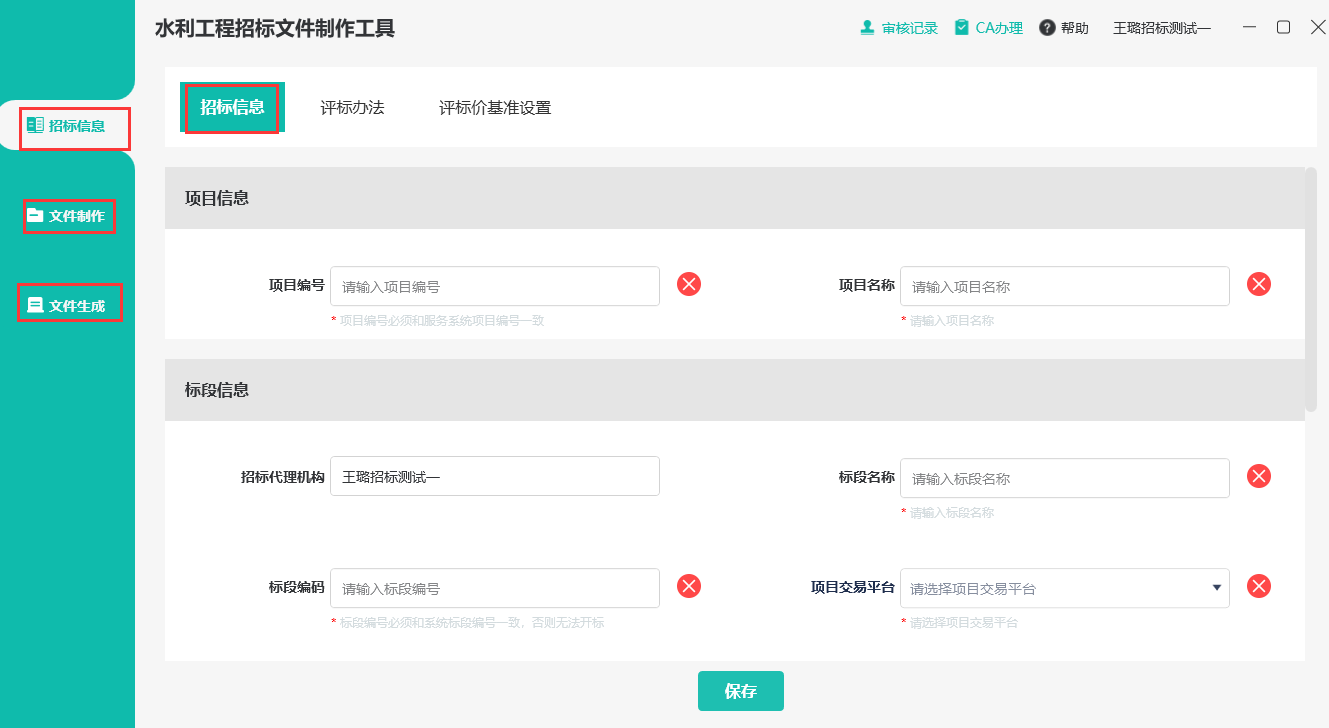 招标文件制作
必须填写的内容会有红色下划线提示。
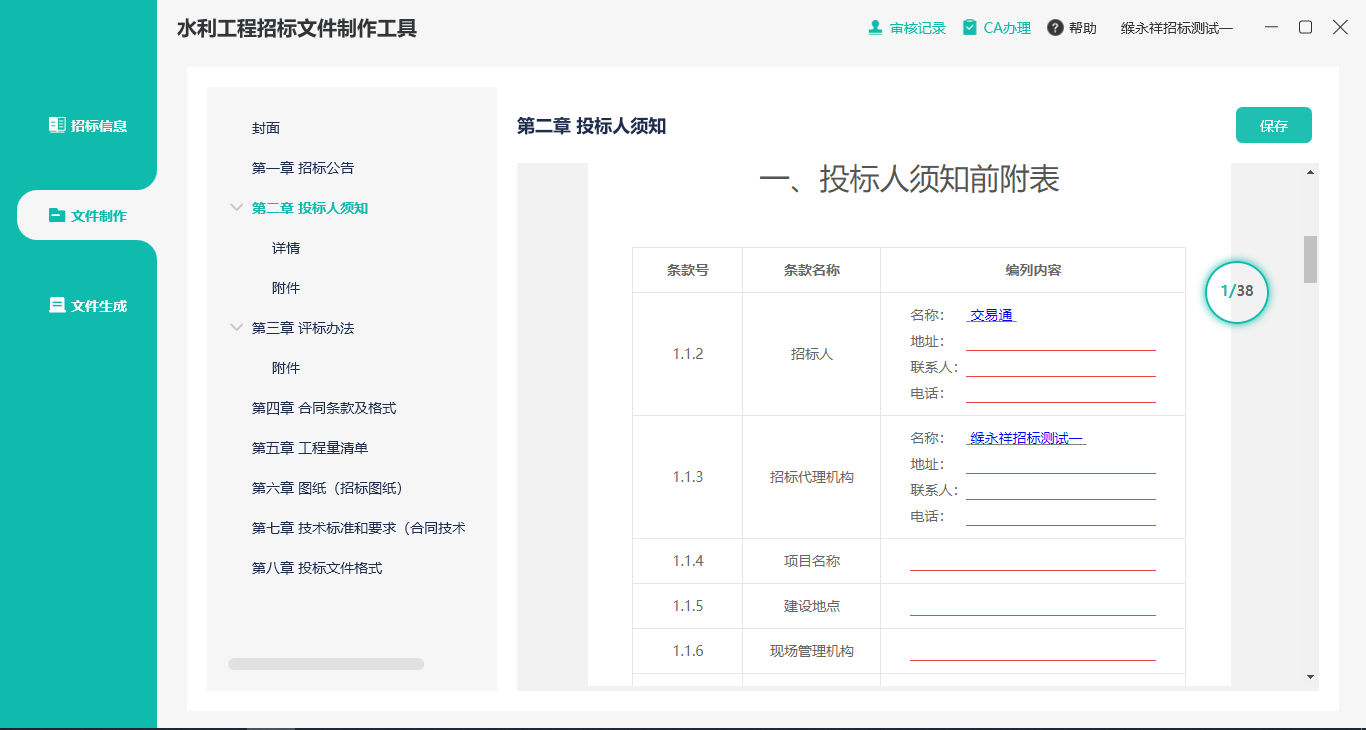 转换文件
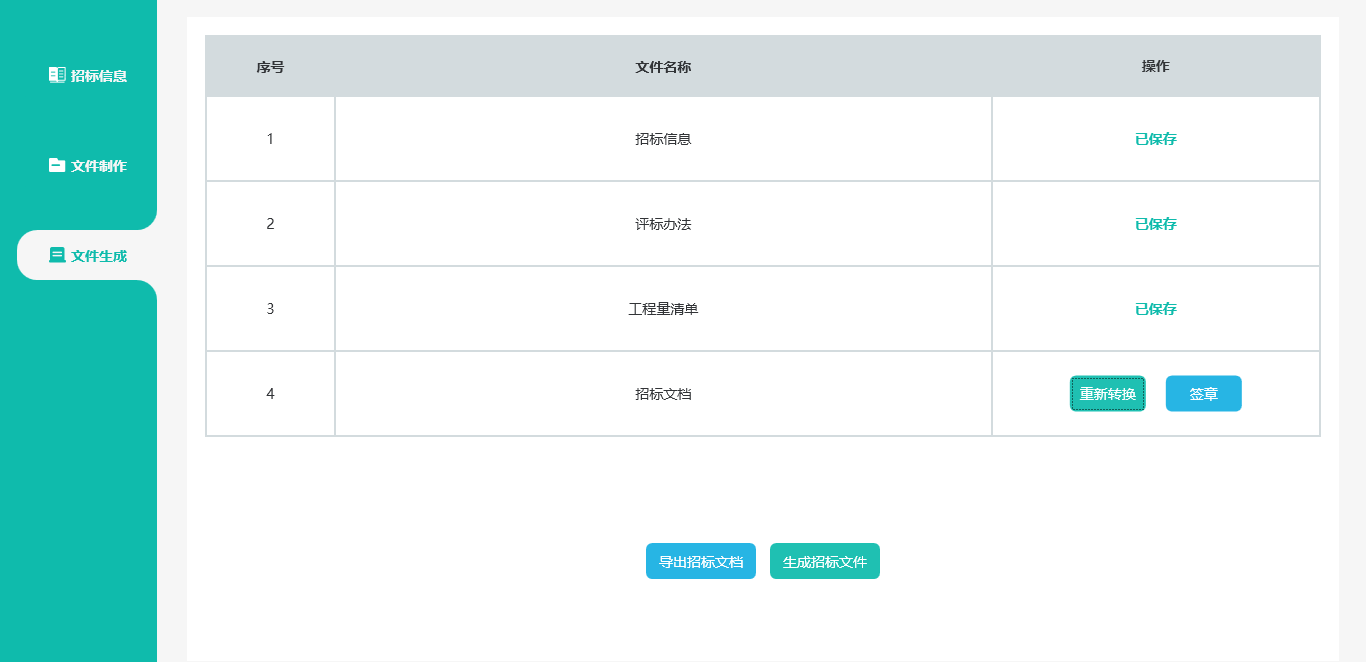 转换后即可进行签章，若内容发生修改，需要重新转换。
文件签章
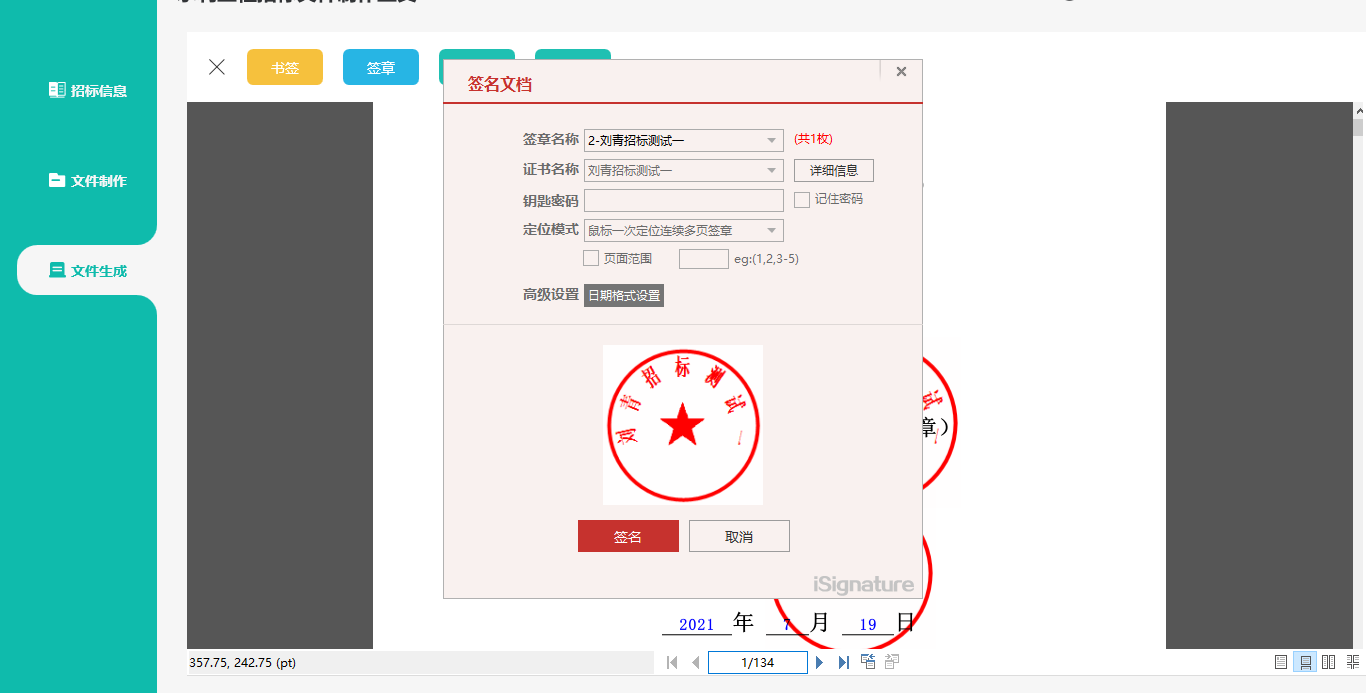 系统中提供3种签章方式，可根据需求随意选择。
文件固化生成
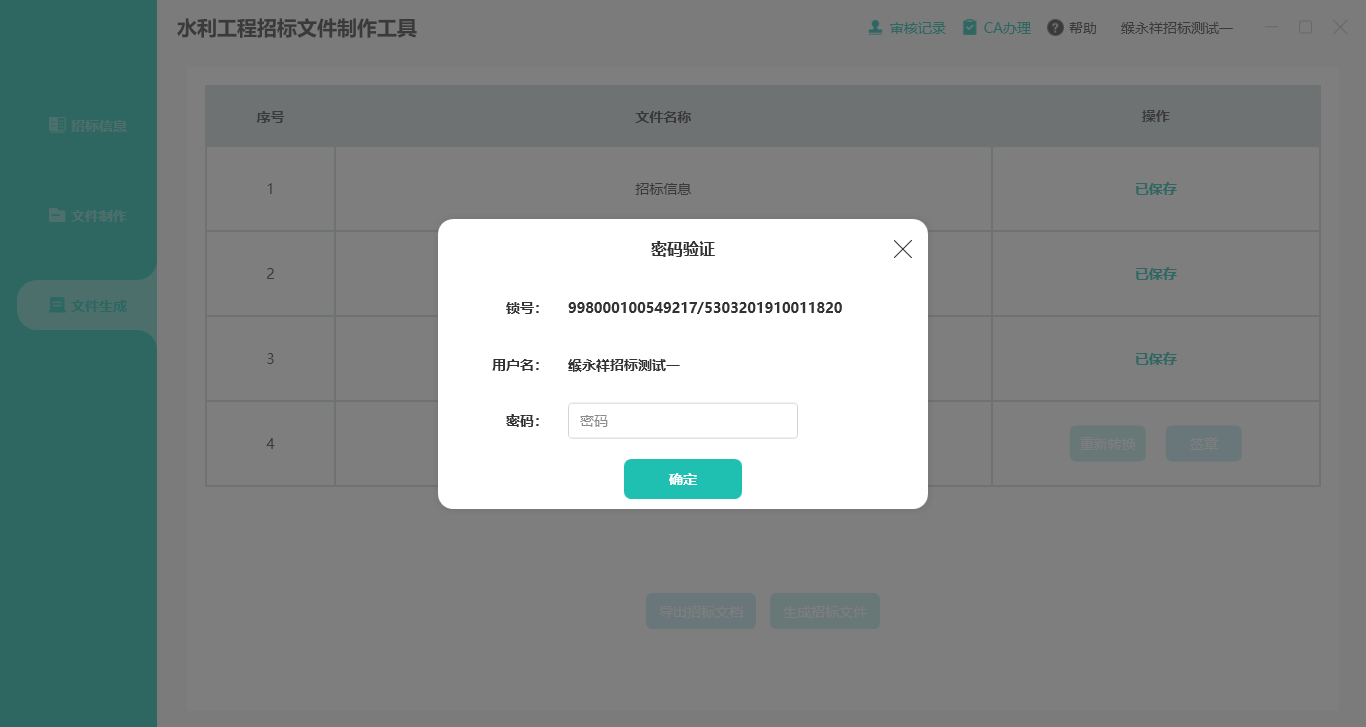 转换签章完成后，可点击生成招标文件按钮，用CA锁生成固化招标文件。
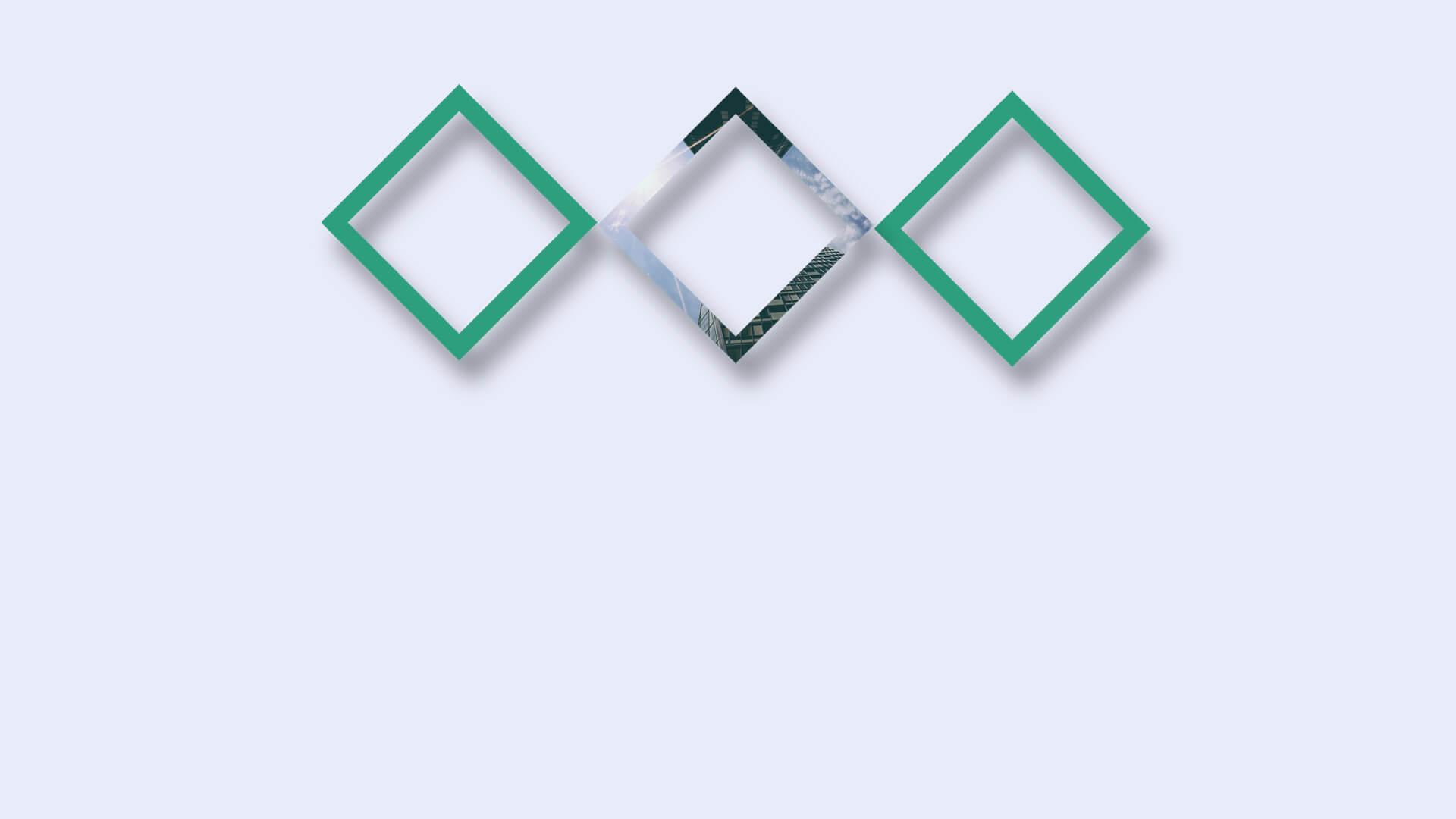 第
三
章
系统开标
不见面开标
组织开标
进入系统登录
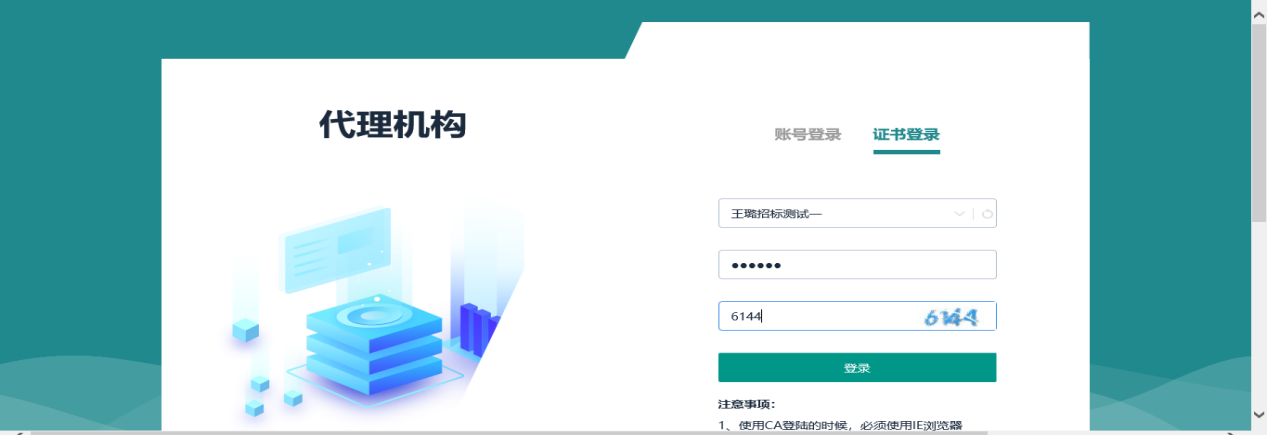 添加项目
上传招标文件
完善项目信息
内容描述内容描述内容描述内  容描述内容描述内容描述内容
标题内容
组织开标
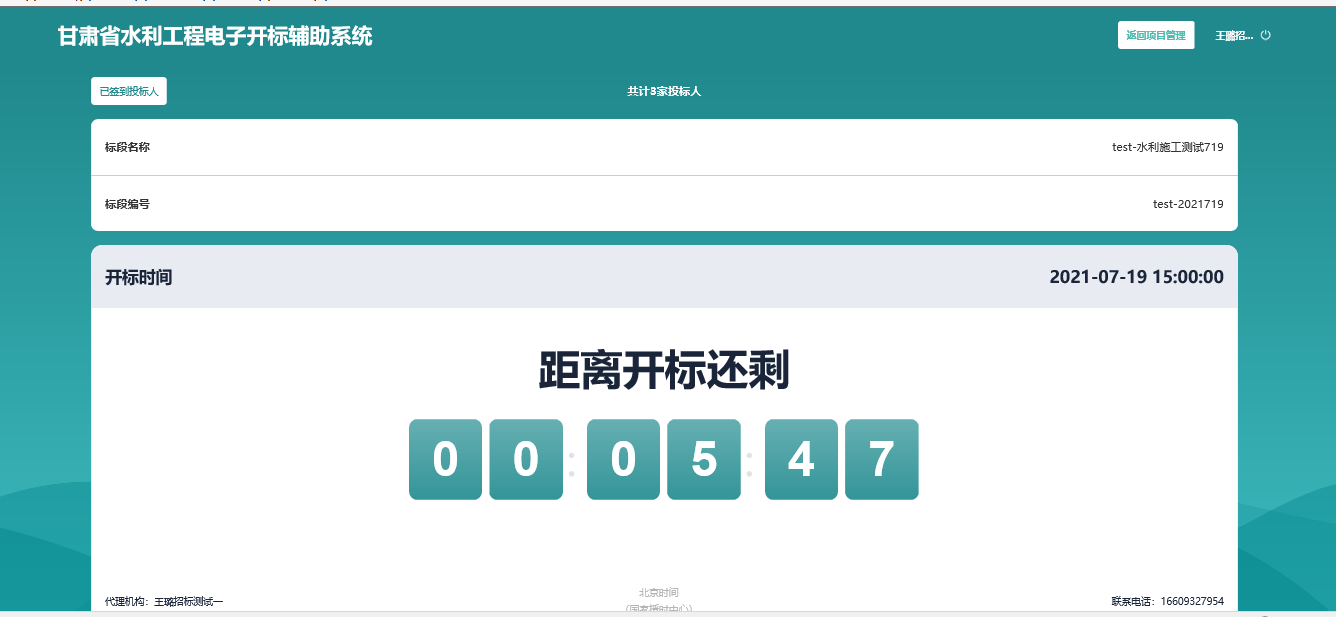 公布投标人名单
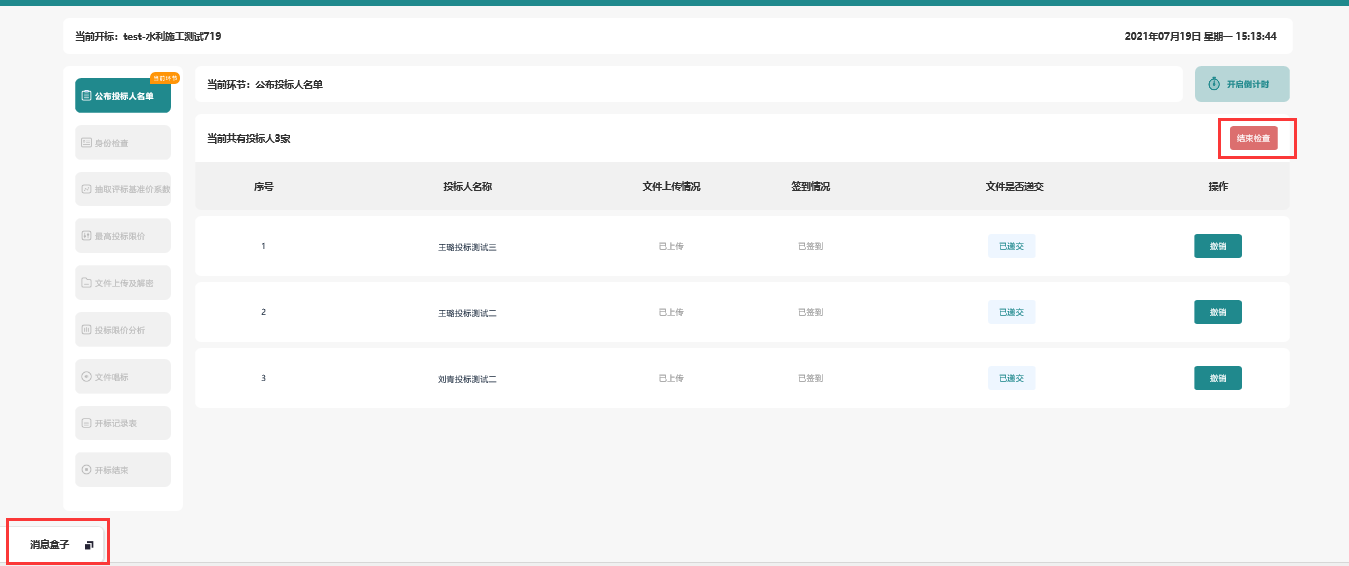 进行投标人检查，选择是否递交文件，如操作失误，可点击撤销，重新选择，检查结束后点击结束检查，进行下一环节。
文件解密
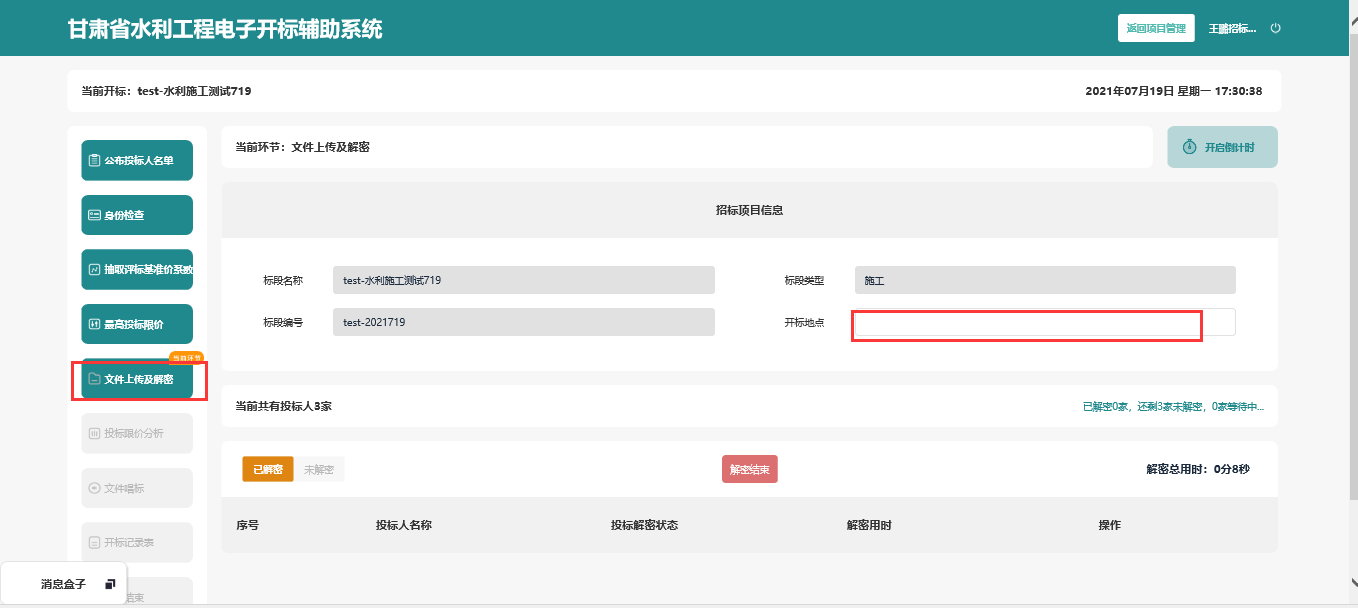 输入开标地点，点击
开始解密，等待投标
人解密。所有投标人
解密结束，或解密时
间到可点击结束解密。
唱标与质询
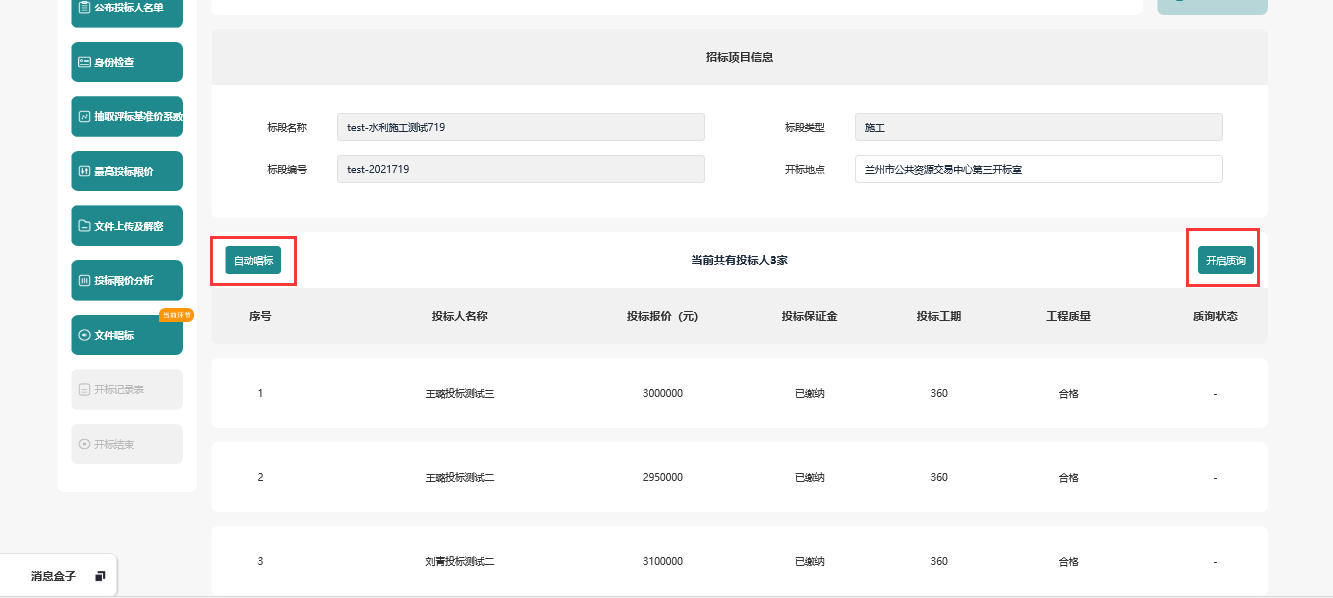 唱标结束后点击开启质询，进入质询环节，打开消息盒子，并群组解除禁言，可输入内容发送至本次开标群。等待投标人质询，并进行回复，回复完毕，点击结束质询，进入下一环节。
结束开标
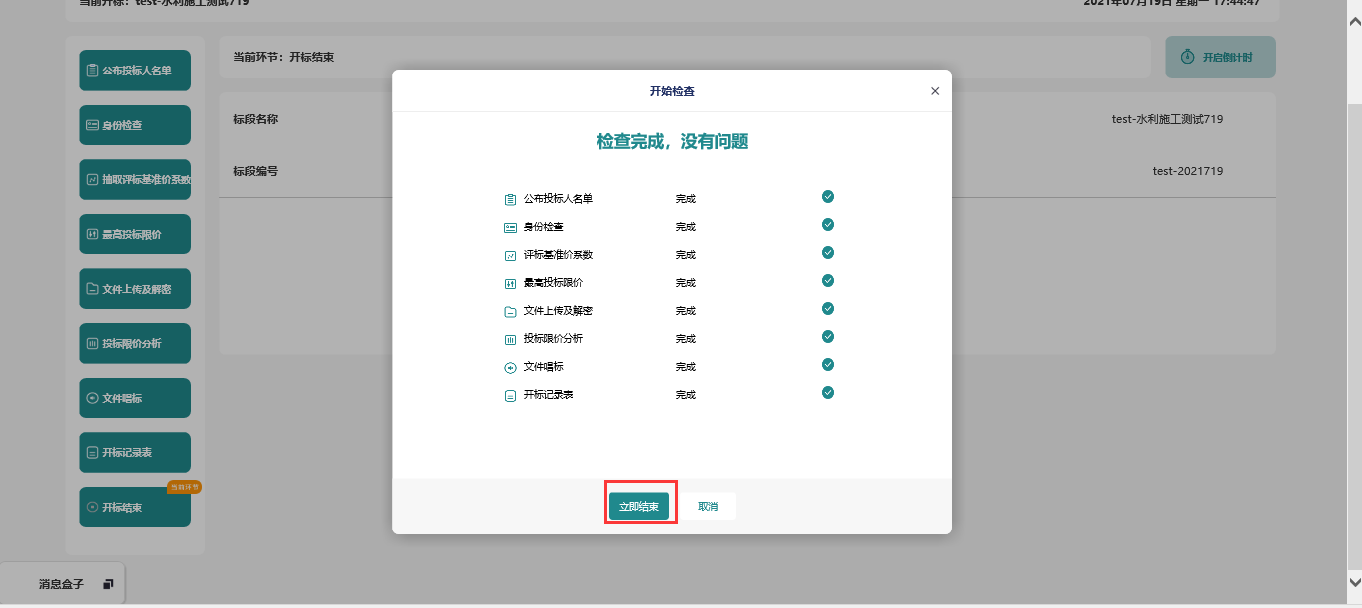 点击开标结束，等待系统检查各环节是否完成，检查完毕，点击立即结束.
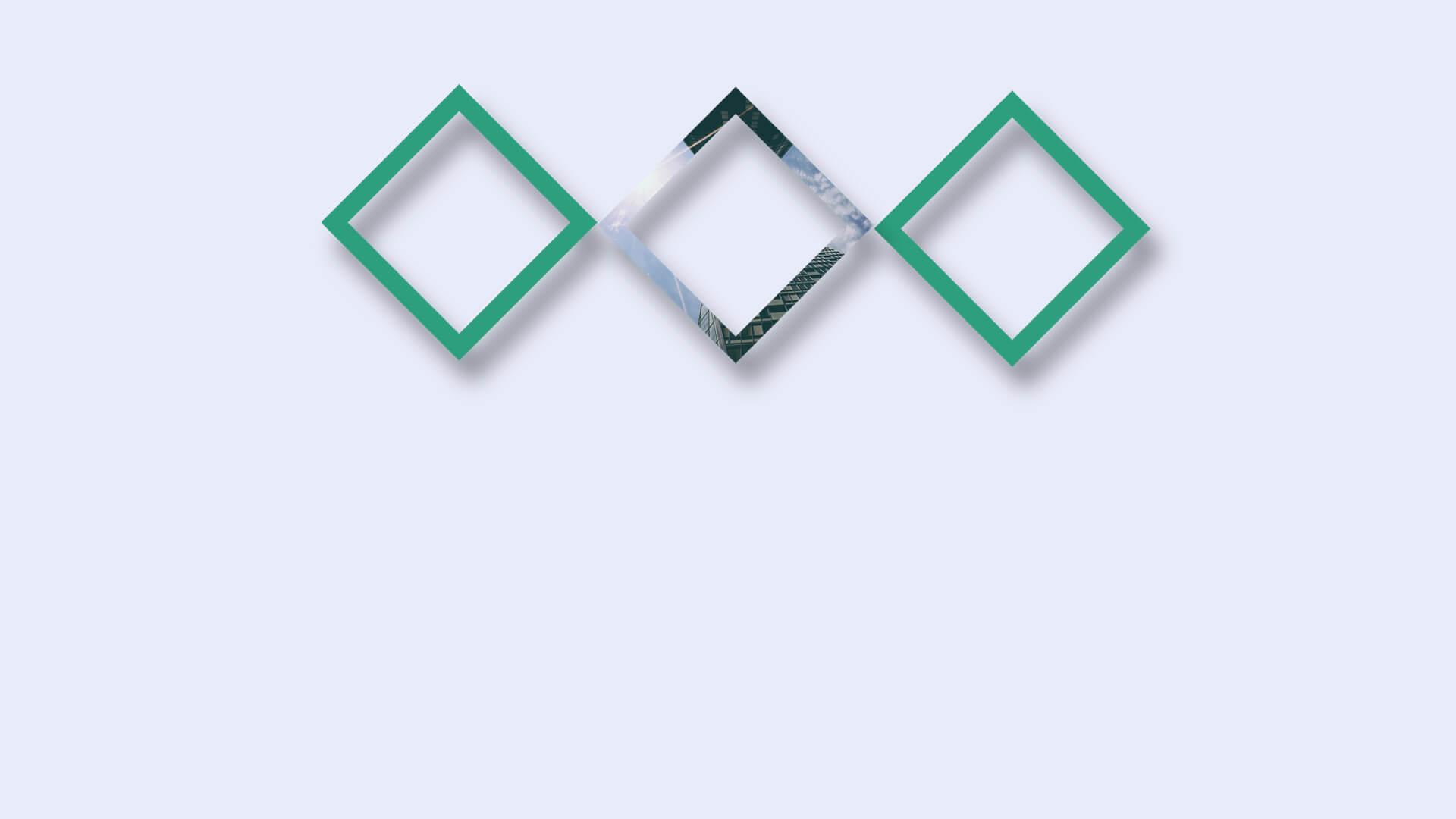 第
四
章
项目复会
项目复会
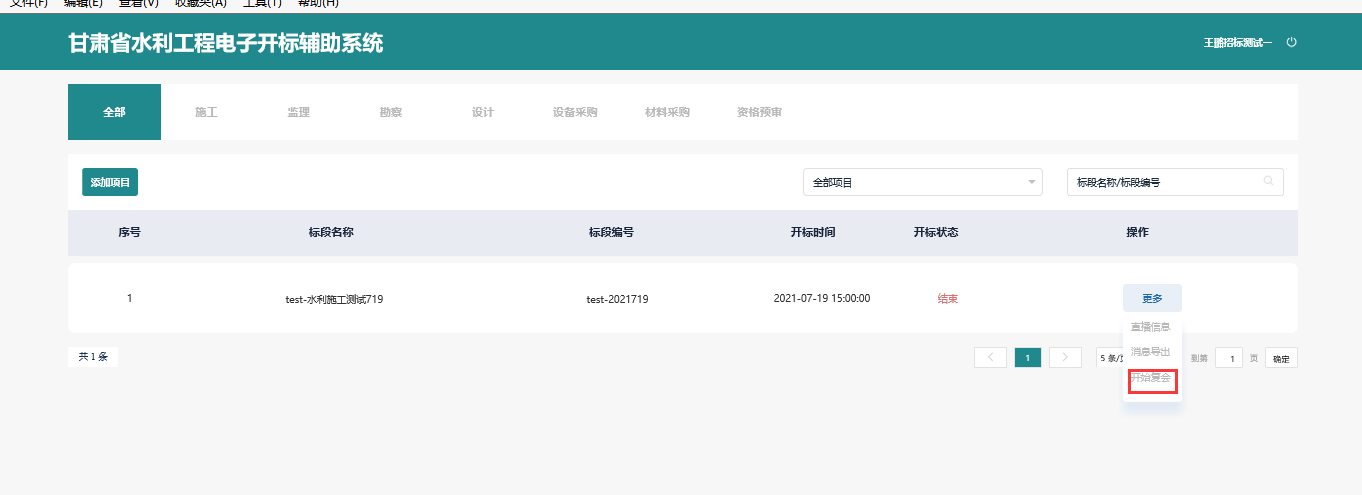 代理进入开标地址
开启项目复会。
开启复会。
项目复会
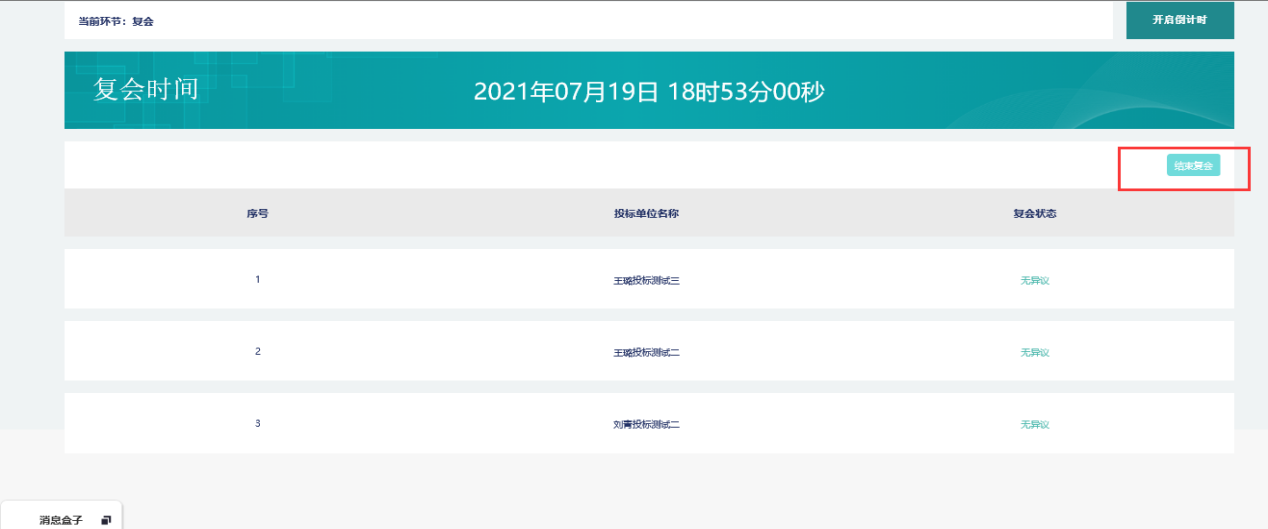 投标人点击无异议后结束复会（若投标人15分钟内未点击无异议，则自动默认为无异议，结束复会）。
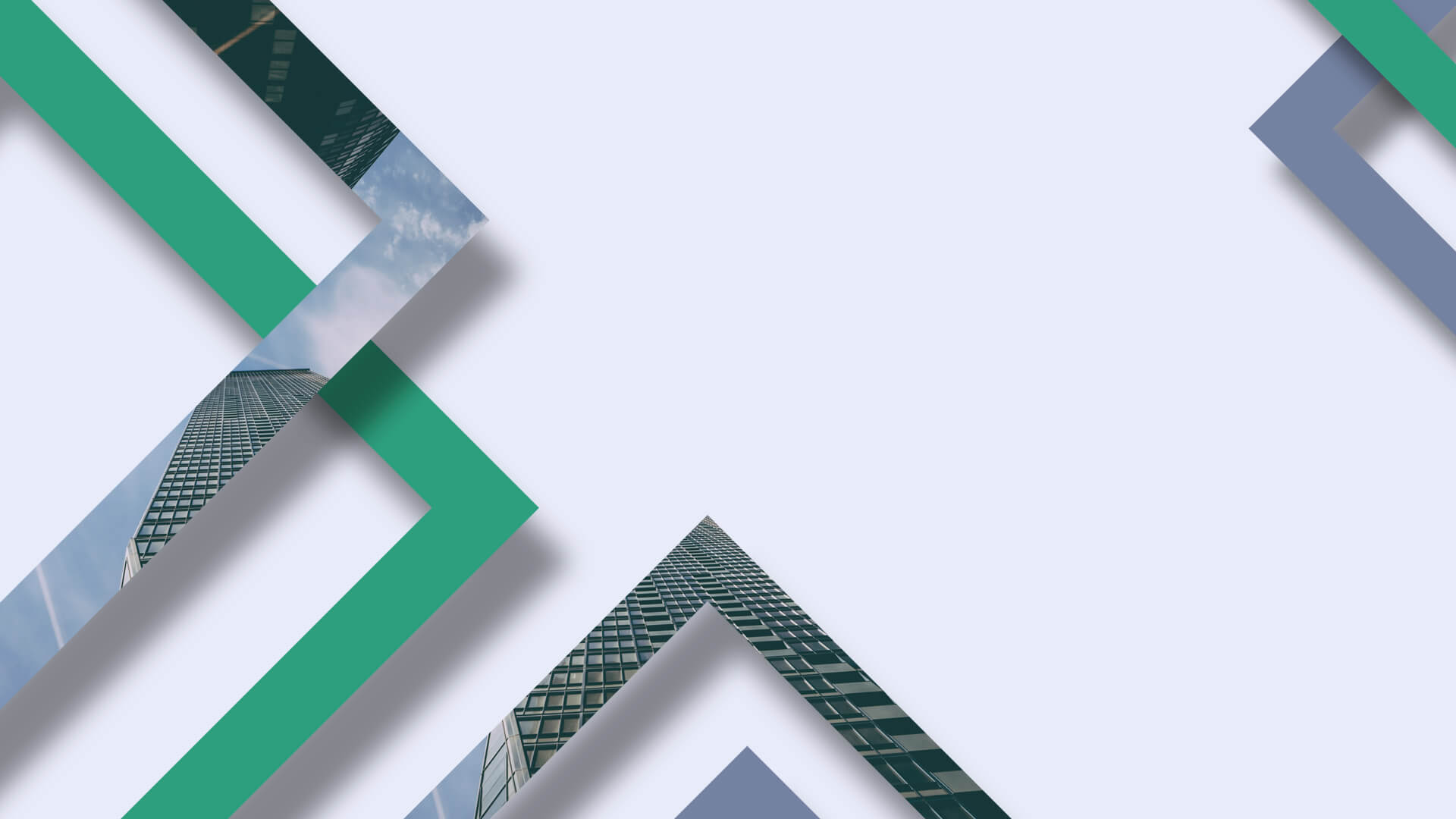 TRAINING
谢谢您的观看!